NAS-Det		    ——组会汇报
任广辉
2020.05.29
NAS-Det Preview
Searching for FPN: NAS-FPN
搜索空间: 任选两个输入1和2，再选择指定尺寸输出3，最后选择Op4








搜索方法: 利用强化学习Controller生成子网络、利用训练epoch更少的代理任务进行加速
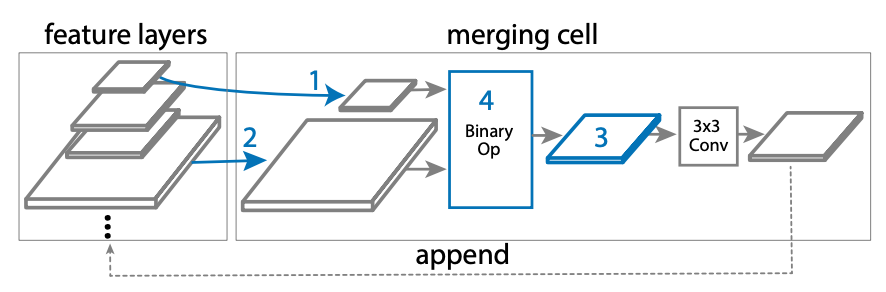 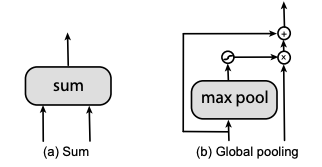 2
NAS-FPN: Learning Scalable Feature Pyramid Architecture for Object Detection
[Speaker Notes: 1. 训练detector很耗时，要么需要pretrain要么需要训练更多的epoch。只搜FPN，可以固定pretrained backbone，大幅减少训练时间。
2. Sum和global之前可以加最近邻或者maxpoling使得可以操作
3. 搜索空间那边会重复7次，生成7个merge-cell，选择5个作为输出 we take all feature layers that have not been connected to any of output layer and sum them to the output layer that has the corresponding resolution.
4. 选择的5个作为起始点，堆叠n遍提升性能]
NAS-Det Preview
Searching for FPN: Mnas-FPN(Mobile版NAS-FPN)
特点
专门针对移动端设计，backbone搭配mobilenet
Reward里引入latency，w<0


搜索空间







搜索方法: 同NAS-FPN
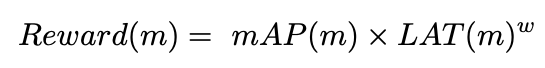 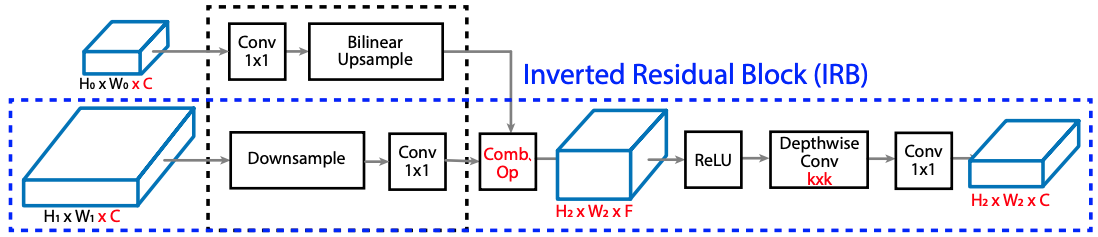 3
Add w/wo SE
MnasFPN : Learning Latency-aware Pyramid Architecture for Object Detection on Mobile Devices
[Speaker Notes: 训练detector很耗时，要么需要pretrain要么需要训练更多的epoch。只搜FPN，可以固定pretrained backbone，大幅减少训练时间。
Sum和global之前可以加最近邻或者maxpoling使得可以操作]
NAS-Det Preview
Searching for FPN+Head: Auto-FPN
Auto-fusion(堆叠2层)
skip connection (identity)
3×3 dilated conv with rate 2
3×3 depthwise-separable conv
……


Auto-head(堆叠2层)
和Darts类似，每个cell有2个输
入节点，1个输出节点，4个中间
节点，可选操作3x3和5x5
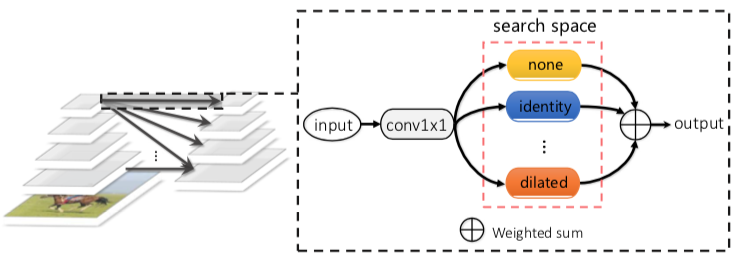 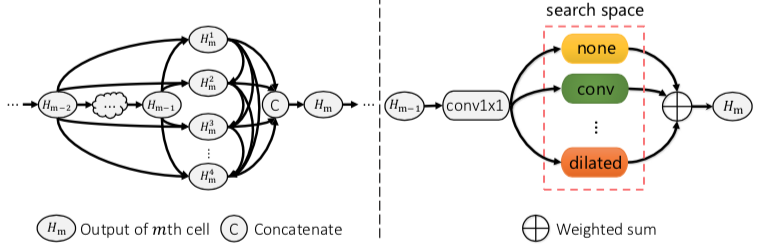 Auto-FPN: Automatic Network Architecture Adaptation for Object Detection Beyond Classification
4
[Speaker Notes: Head部分起始输入是7*7*512
Fix backbone
NAS-FCOS: Fast Neural Architecture Search for Object Detection]
NAS-Det Preview
Searching for FPN+Input: EfficientDet
搜索空间
以EfficientNet为基础
加入input和BiFPN的放缩
搜索方法
强化学习
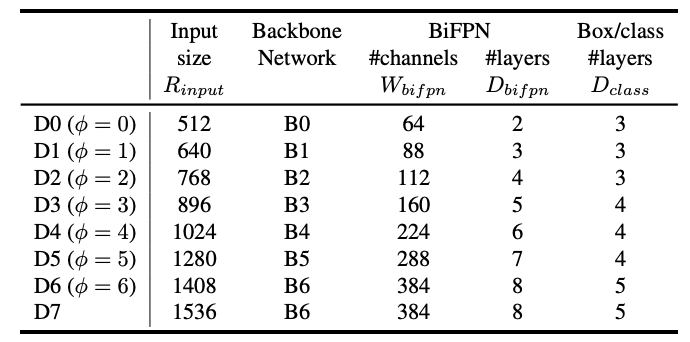 5
EfficientDet: Scalable and Efficient Object Detection
[Speaker Notes: 利用EfficientNet的pretrain model]
NAS-Det Preview
Searching for Backbone: 在cls搜，然后搬运到det
NASNet
EfficientNet
……
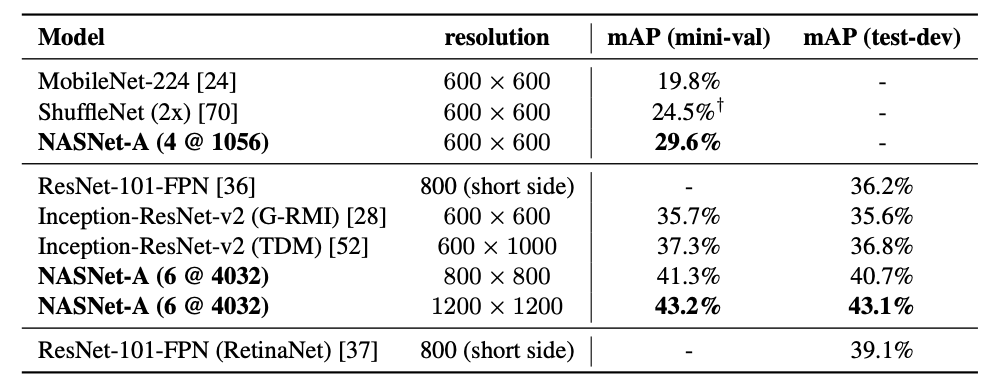 Learning Transferable Architectures for Scalable Image Recognition
MnasNet: Platform-Aware Neural Architecture Search for Mobile
EfficientNet: Rethinking Model Scaling for Convolutional Neural Networks
6
NAS-Det Preview
Searching for Backbone: DetNAS
特点
在det任务上直接搜Backbone
One-shot(weight sharing) 
只能搜Sequential model
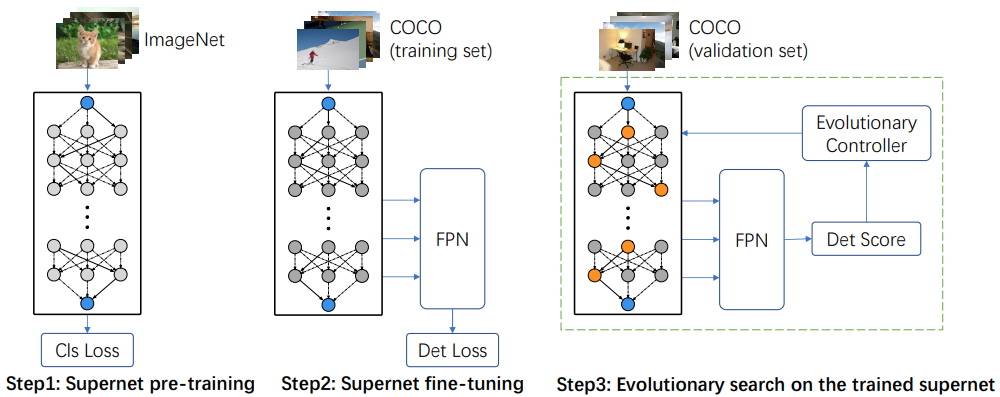 7
DetNAS: Backbone Search for Object Detection
NAS-Det Preview
Searching for Backbone+FPN: SpineNet
搜索空间
固定了各种尺寸feature的channel
每层可选6个阶段的尺寸
每层可选前面任两层作为输入
每层可选操作Basicblock/Bottleneck
搜索方法: 强化学习
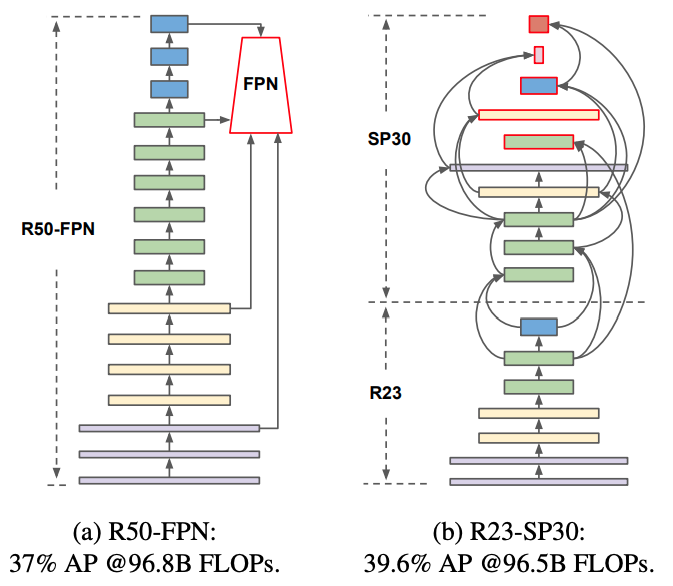 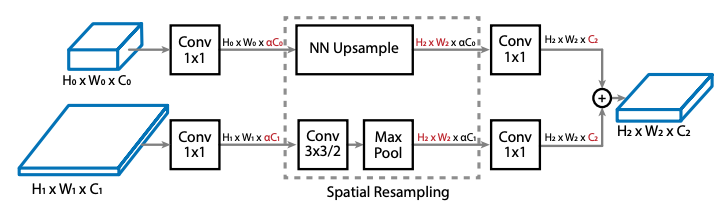 8
SpineNet: Learning Scale-Permuted Backbone for Recognition and Localization
NAS-Det Preview
Searching for Input+Backbone+FPN+Head+Channel: SM-NAS
先搜Structure
预设了不同的Input，
Backbone, Neck, RPN, Head
每个模块的空间比较小
再搜Modular
Block的选择，全局一致
都是basicblock/bottleneck
各个block的channel，有
不变和翻倍两种
FPN的输出channel也可选
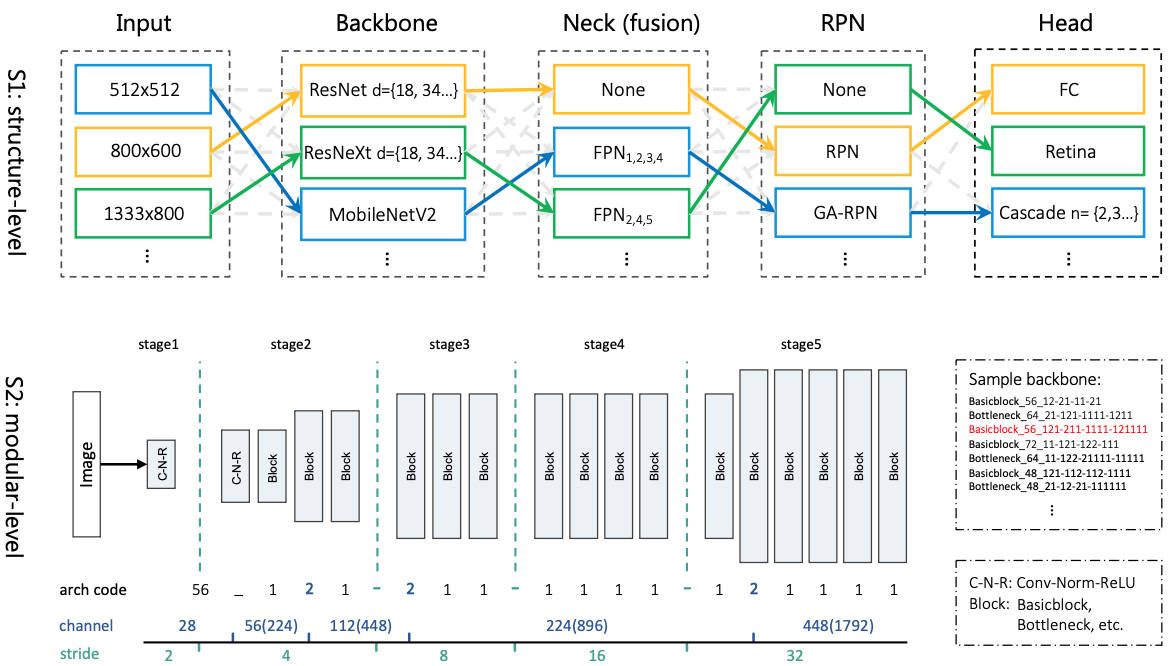 SM-NAS: Structural-to-Modular Neural Architecture Search for Object Detection
9
[Speaker Notes: SM-NAS: Structural-to-Modular Neural Architecture Search for Object Detection]